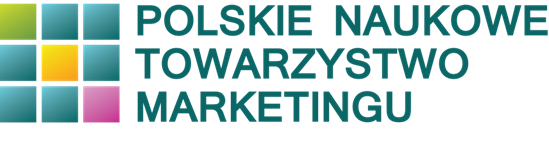 Podejście zrównoważone w strategiach marketingowych przedsiębiorstw. Fakty i mity
Podejście zrównoważone w strategiach marketingowych przedsiębiorstw. Fakty i mity

Uczestnicy panelu:
dr hab. Katarzyna Bilińska, prof. UE 
dr hab. Magdalena Stefańska, prof. UEP 
dr hab. Adrian Lubowiecki-Vikuk, prof. SGH
dr hab. Artur Kisiołek, prof.  WASE (prezes zarządu Stropy.pl;  Konbet Poznań)
Jakub Buga (CEO Gleevery)
Grzegorz Urbański (Grzegorz Urbański Media)

Moderator: dr hab. Magdalena Sobocińska, prof. UEW
Podejście zrównoważone w strategiach marketingowych przedsiębiorstw. Fakty i mity

Tezy do dyskusji panelowej:
Przejawy i przyczyny stosowania podejścia zrównoważonego w strategiach marketingowych przedsiębiorstw
Instrumenty służące realizacji strategii marketingowych przedsiębiorstw opartych na podejściu zrównoważonym 
Czynniki stymulujące i ograniczające stosowanie podejścia zrównoważonego w strategiach marketingowych przedsiębiorstw
Uwarunkowania branżowe implementacji podejścia zrównoważonego w strategiach marketingowych przedsiębiorstw
Pomiar skuteczności działań realizowanych w ramach strategii marketingowych przedsiębiorstw stosujących podejście zrównoważone – wyzwania i metody pomiaru